ბათუმის შოთა რუსთაველის სახელმწიფო უნივერსიტეტი
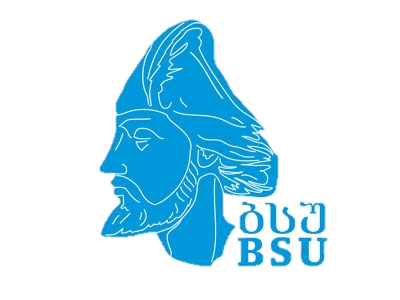 სამეცნიერო სემინარი
კუზნეცის მრუდი და შემოსავლების უთანაბრობა
ეკონომიკისა და ბიზნესის ფაკულტეტის ეკონომიკის დეპარტამენტის ასისტენტი: 
ნინო კონცელიძე
ბათუმი 2018
გეგმა
შემოსავლების უთანაბრობის ფაქტები
შემოსავლი გადანაწილება და ეფექტიანობა
ჯინის კოეფიციენტი
ლორენცის მრუდი
კუზნეცის  ჰიპოთეზა და მრუდი
 ეკონომიკური მობილურობა 
დასკვნა
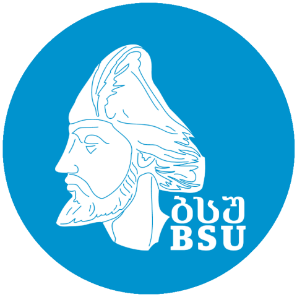 კუზნეცის მრუდი და შემოსავლების უთანაბრობა, ნინო კონცელიძე, ბათუმი, 2018
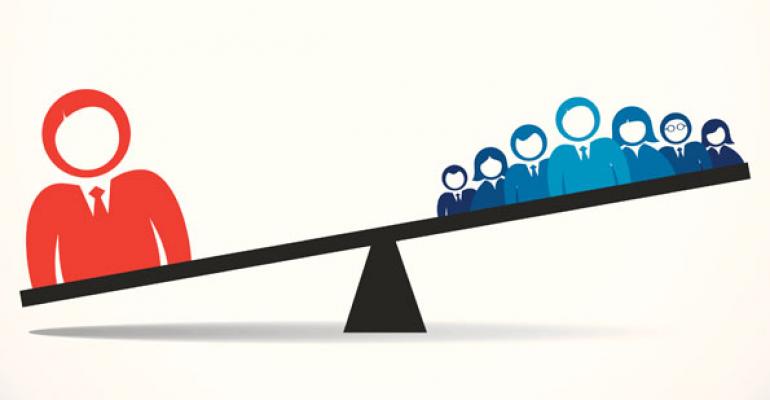 1960 წელს მსოფლიო მოსახლეობის ყველაზე მდიდართა 20%-ს ჰქონდა 30-ჯერ მეტი შემოსავალი ვიდრე სხვა ფენას. 1970 წელს ამ შემოსავალმა 32%-ს მიაღწია, 1980 წელს - 45%-ს, 1990 წელს- 60%-ს და 2000 წელს-75%-ს. გარდა ამისა ყველაზე მდიდარი 1% იმდენივეს, რასაც ქვედა ფენის 57%. ამ მონაცემების შესაბამისად მსოფლიოს 50 მილიონი ყველაზე მდიდარი იღებს იმდენივე შემოსავალს, რამდენსაც 3.8 მილიარდი ყველაზე ღარიბი ადამიანი.
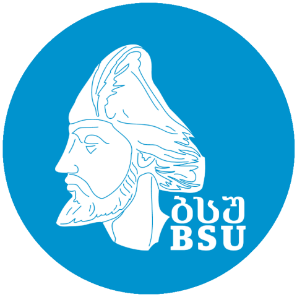 კუზნეცის მრუდი და შემოსავლების უთანაბრობა, ნინო კონცელიძე, ბათუმი, 2018
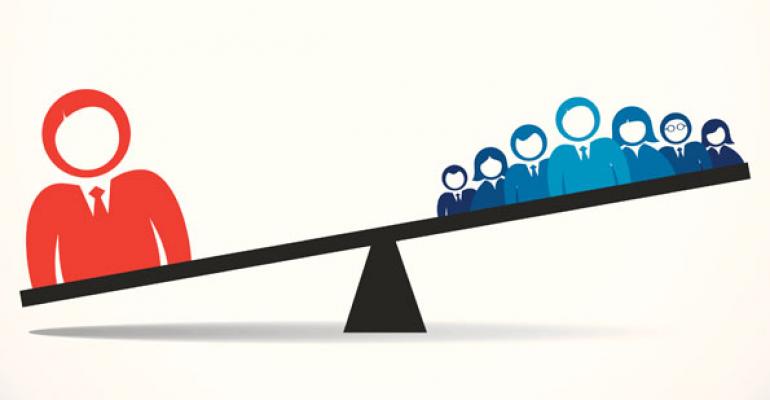 რატომ  არის  შემოსავლების უთანაბრობის პრობლემა აქტუალური?
სიღარიბესთან კავშირი
მთავრობის ეკონომიკური პოლიტიკის ერთ-ერთი მიზანი
კავშირი ეკონომიკურ ზრდასთან
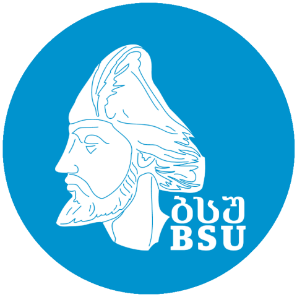 კუზნეცის მრუდი და შემოსავლების უთანაბრობა, ნინო კონცელიძე, ბათუმი, 2018
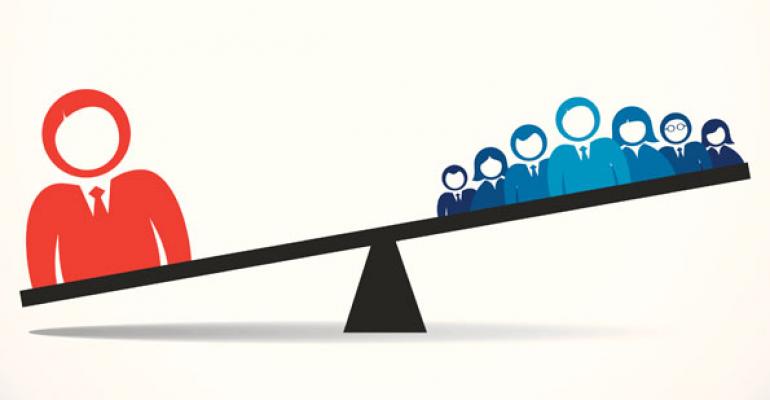 მდიდართა შემოსავლების 10% 1960 -2016: შემოსავლების უთანაბრობა იზრდება ყველგან, მაგრამ განსხვავებული  ტემპებით
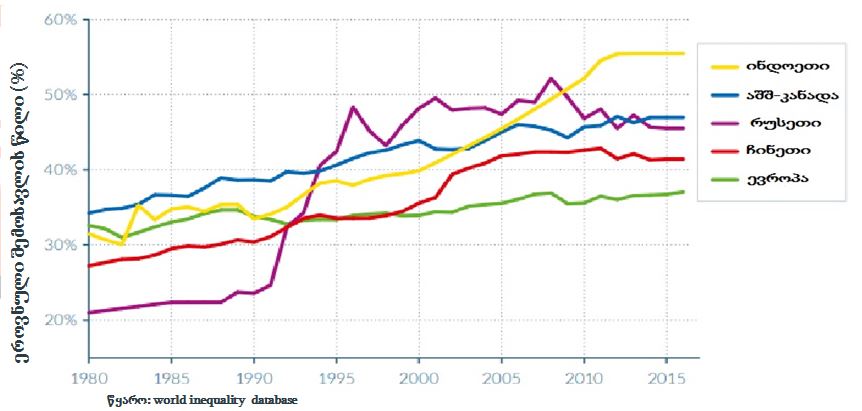 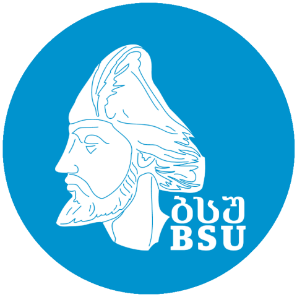 კუზნეცის მრუდი და შემოსავლების უთანაბრობა, ნინო კონცელიძე, ბათუმი, 2018
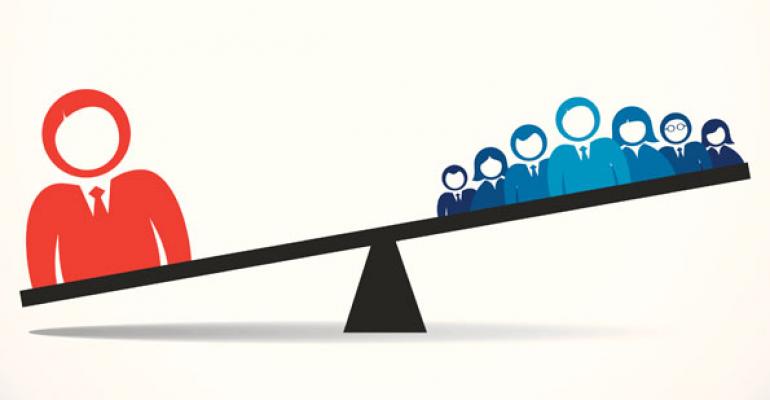 შემოსავლების უთანაბრობრობას შეუძლია გავლენა იქონიოს წარმოების ეფექტიანობაზე
შემოსავლების გადანაწილების საშუალება, პროცესი, რომლითაც მთავრობა მაღალშემო სავლიანებიდან იღებს  ფულს  და მიმართავს დაბალშემოსავლიანი მოსახლეობისაკენ. ამ შემთხ ვევაში მთავრობამ შეიძლება გამოყენოს პაუშალუ რი ტრანფერი.
გადასადები - როდესაც გადასახადები მაღალია , გადასახაების გადამხდელებს სურვილი აქვთ თავი აარიდონ გადასახადებს, როგორც ლეგალურად , ისე არალეგალურად.  შედეგად მცირდება მწარმოებლურობა და  ყველა მუშაკის დაბეგვრამდე შემოსავალი.
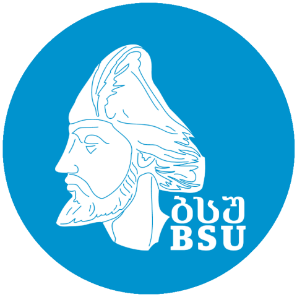 კუზნეცის მრუდი და შემოსავლების უთანაბრობა, ნინო კონცელიძე, ბათუმი, 2018
საგადასახადო .განაკვეთი რომელიც უზრუნველყოფს შემოსავლის მაქსიმიზაციას
საგადასახადო განაკვეთი, რომელსაც უპირატესობას ანიჭებს საშუალო შემოსავლის მქონე პირი
მედიანური 
შემოსავალი
შემოსავლების უთანაბრობა და დამოკიდებულება  სასურველ საგდასახადო განაკვეთს შორის
სასურველი საგადასახადო განაკვეთი
საშუალო შემოსავალი
0
დასაბეგრი 
შემოსავალი
Copyright © 2004  South-Western
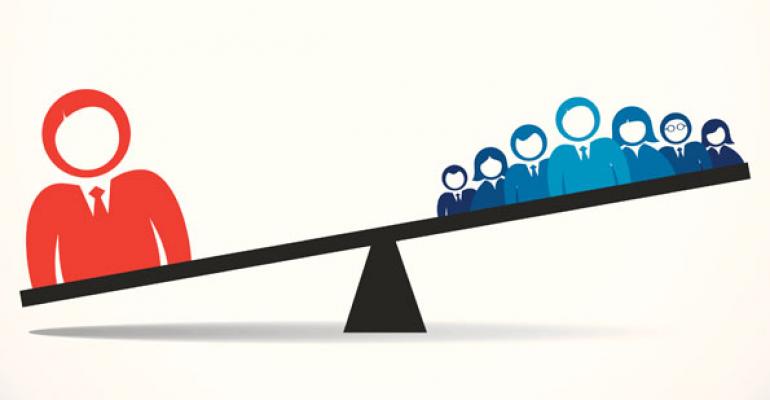 ჯინის ინდექსი
მსოფლიო ბანკის მიერ შემოსავლების უთანაბრობის  დონის საზომია. ის 0-სა და 1-ს შორის  მერყეობს. 0  აღნიშნავს, რომ უთანაბრობა არ არსებობს, 1 კი მაქსიმალურ მნიშვნელობას ასახავს.
	შინამეურნობების რანჟირების ყველაზე დაბალი და ყველაზე მაღალი შემოსავლების მიხედვით ხდება  დათვლა.
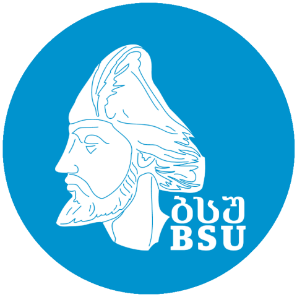 კუზნეცის მრუდი და შემოსავლების უთანაბრობა, ნინო კონცელიძე, ბათუმი, 2018
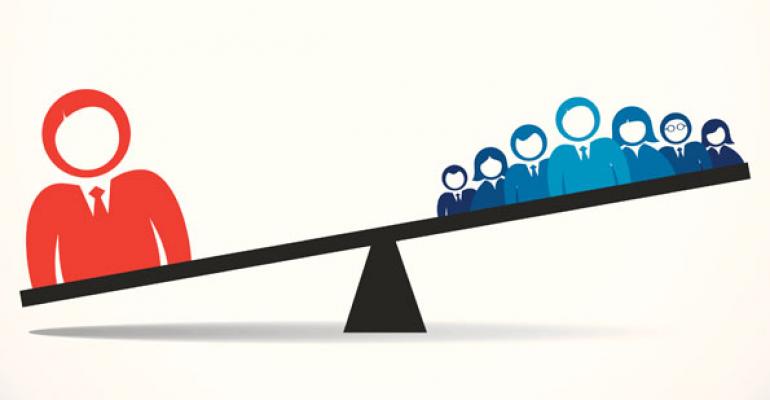 ჯინის ინდექსი 1996-2016 წლებში საქართველოში
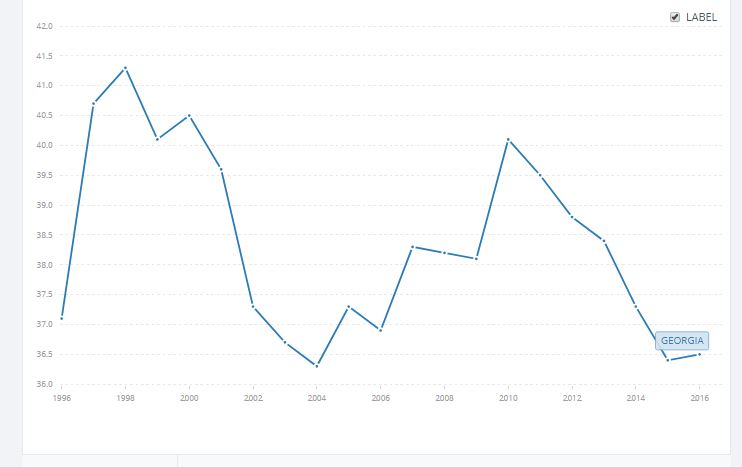 წყარო:  მსოფლიო ბანკი
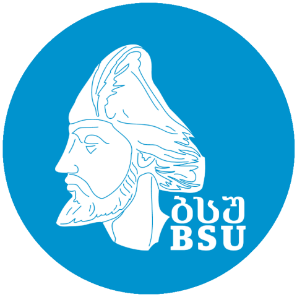 კუზნეცის მრუდი და შემოსავლების უთანაბრობა, ნინო კონცელიძე, ბათუმი, 2018
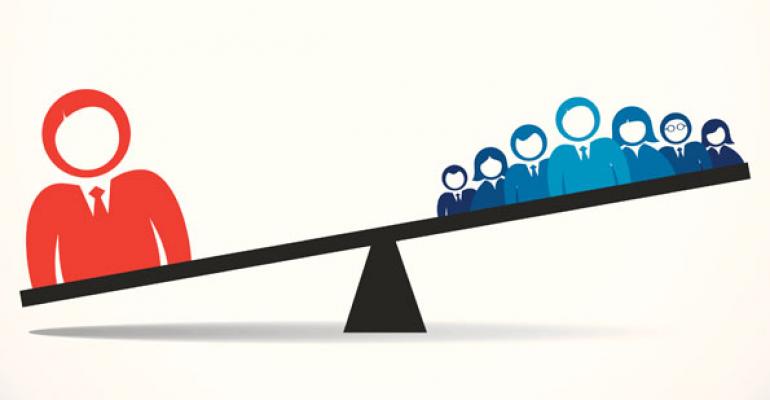 ლორენცის მრუდი
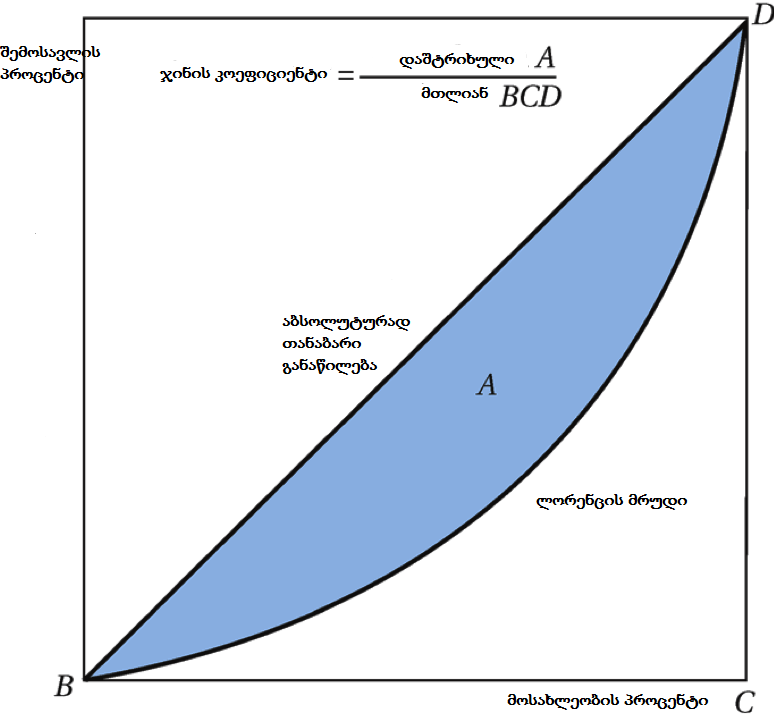 შემოსავლების უთანაბრობის ხარისხი შეიძლება ნაჩვენები იყოს ლორენცის მრუდით. მოცემულ ნახაზზე შემოსავლების ფაქტიური განაწილების მრუდი მდგომარეობს ორ ექსტრემუმს შორის: აბსოლუტურ თანაბარ განაწილებასა და აბსოლუტურ უთანაბრობას შორის. აბსოლუტურად თანაბარი განაწილება გამოხატულია დიაგონალით. დაშტრიხული ნაწილი (გამოსახული სამკუთხედის ფართის %-ში)გამოხატავს აბსოლუტური გათანაბრე ბიდან გადახრას და ამით გვაძლევს საშუა ლებას გავზომოთ შემოსავლების განაწილების უთანაბრობის ხარისხი.
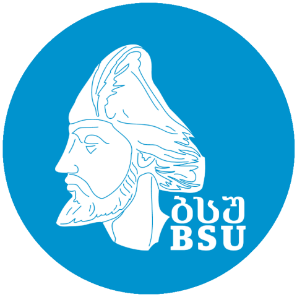 კუზნეცის მრუდი და შემოსავლების უთანაბრობა, ნინო კონცელიძე, ბათუმი, 2018
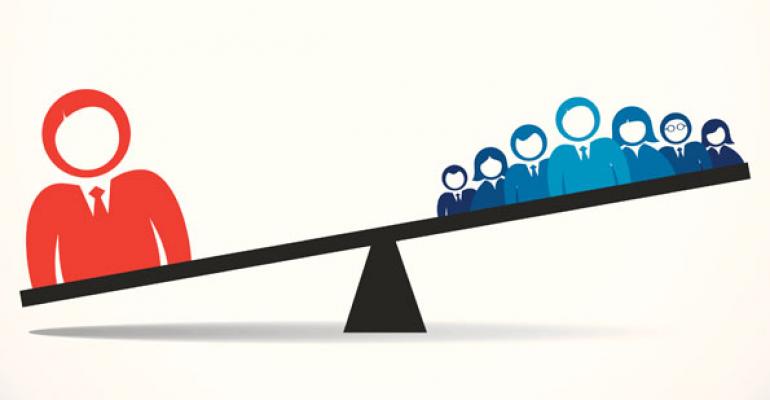 კუზნეცის მრუდი
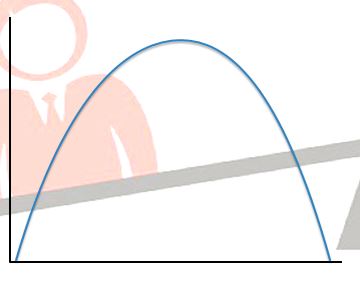 1955 წელს  წამოაყენა, ჰიპოთეზა რომლის მიხედვითაც ქვეყნის ეკონომიკურ ზრდასთან ერთად უთანაბრობა ჯერ იზრდება და მერე მცირდება. კუზნეცის თეორიის მიხედვით თუ უთანაბრობაის დონეს გრაფიკულად გამოვსახავთ, როგორც მოსახლეობის ერთ სულზე  მთლიანი შიდა პროდუქტის ფუნქციას მონაცემები მიიღებენ ამოტრიალებული U-ს ფორმის ფუნქციას
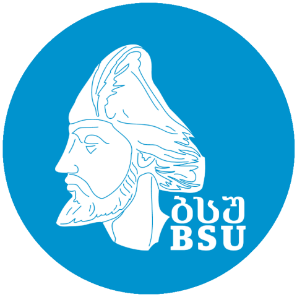 კუზნეცის მრუდი და შემოსავლების უთანაბრობა, ნინო კონცელიძე, ბათუმი, 2018
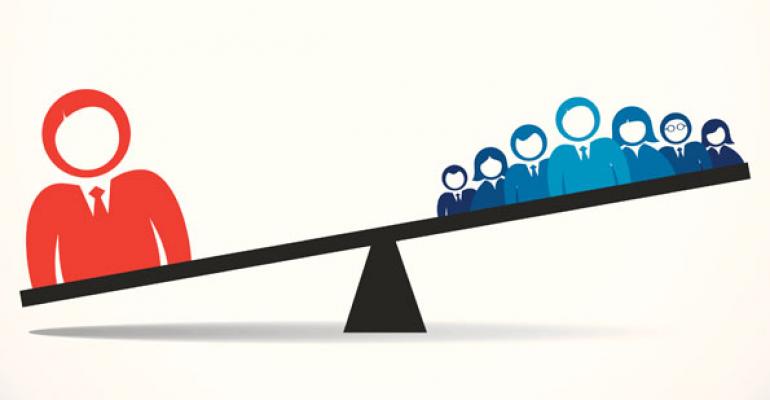 საქართველოში კი კუზნეცის მრუდს აქვს შემდეგნაირი სახე 2005-2017 წლის სტატისტიკური მონაცემების მიხედვით
შემოსავლების უთანაბრობა
რეალური მშპ  ერთ სულ მოსახლეზე
წყარო:  ავტორის მიერ აგებული  მრუდი საქართველოს სტატისტიკის ეროვნულ სამსახურის მონაცემებზე დაყრდნობით
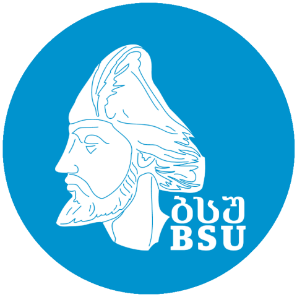 კუზნეცის მრუდი და შემოსავლების უთანაბრობა, ნინო კონცელიძე, ბათუმი, 2018
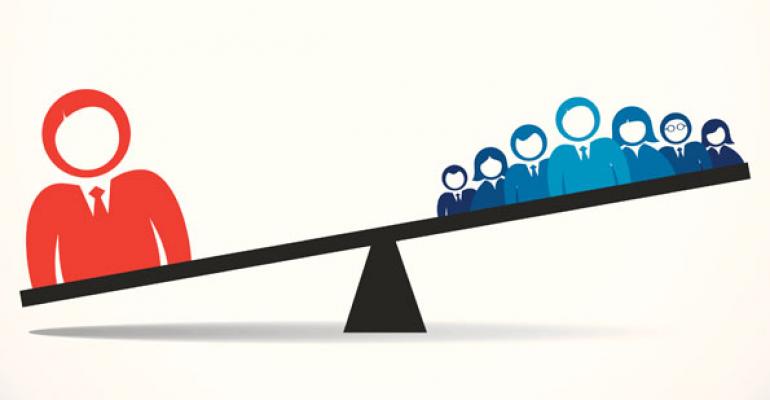 შემოსავლების  უთანაბრობამ შეიძლება გავლენა იქონიოს ეკონომიკურ ზრდაზე
1. გავლენა იქონიოს ფიზიკური კაპიტალის დაგროვებაზე-  იგულისხმება  დაზოგვის ნორმა . ქვეყანას, რომელსაც უფრო  მაღალი დაზოგვის ნორმა აქვს  შემოსავალი ერთ სულ მოსახლეზე  აქსვ მაღალი
2. გავლენა იქონიოს ადამინისეულ კაპიტალზე . ტანაბრობის მაღალი დონე იწვევს ადამიანისეული კაპიტალის დაგროვების უფრო დაბალ დონეს
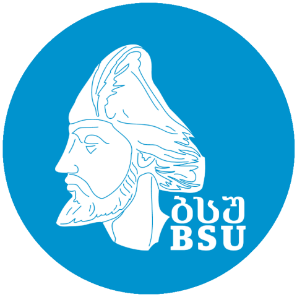 კუზნეცის მრუდი და შემოსავლების უთანაბრობა, ნინო კონცელიძე, ბათუმი, 2018
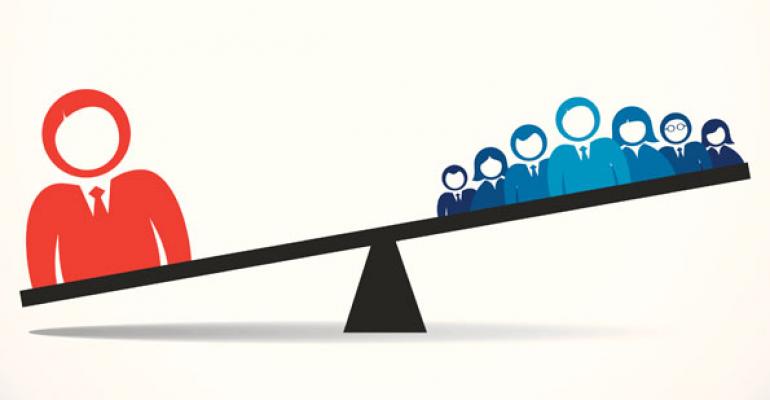 ეკონომიკური მობილურობა
1. თაობათაშორის მობილურობა
2. ტრანზიტუოლობის მატრიცა
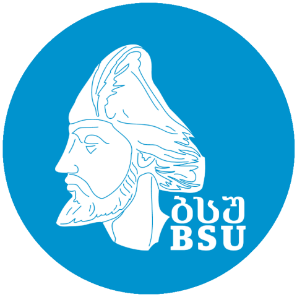 კუზნეცის მრუდი და შემოსავლების უთანაბრობა, ნინო კონცელიძე, ბათუმი, 2018
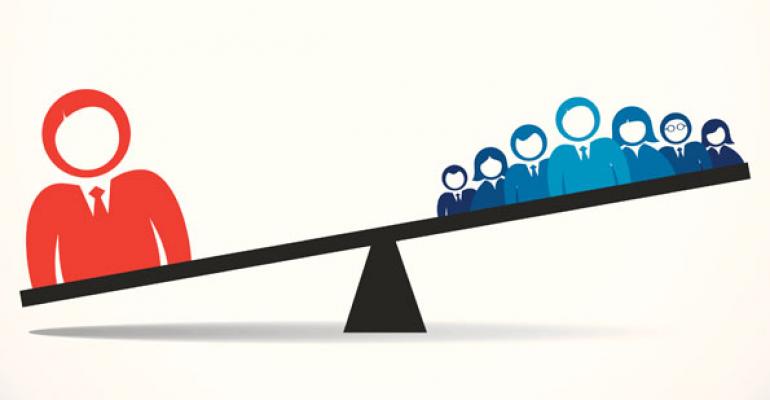 ეკონომიკური მობილირობის  გაზრდა შესაძლებელია:
1.   განათლების ხელმისაწვდომობის ზრდით
2. ხელმისაწვდომი და  ხარისხიანი ჯანდაცვის სისტემის უზრუნველყოფით
3.   ახალი  სამუშაო ადგილების შექმნით.
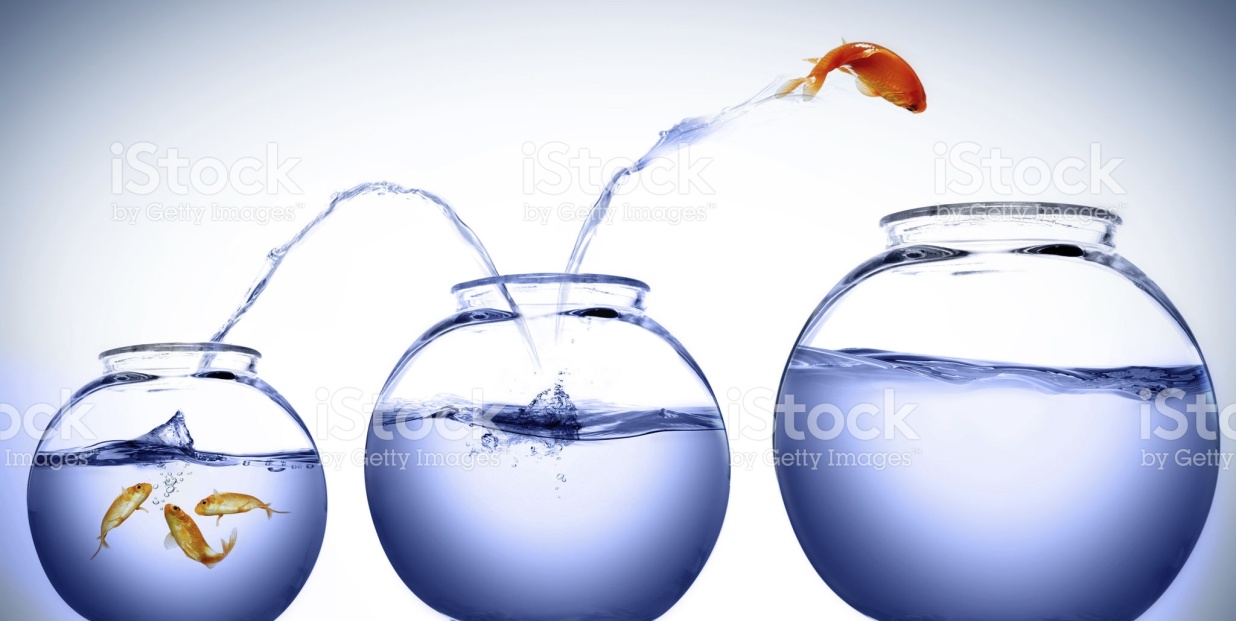 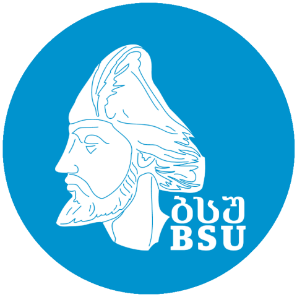 კუზნეცის მრუდი და შემოსავლების უთანაბრობა, ნინო კონცელიძე, ბათუმი, 2018
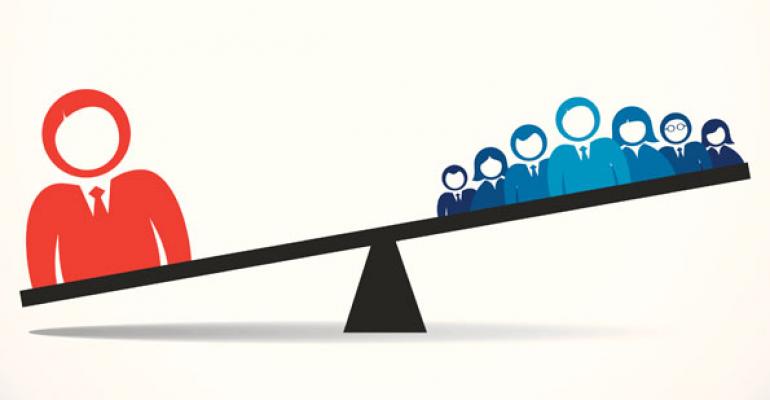 დასკვნა
ჩვენი მიზანია   საშუალო ფენის  პროცენტული წილის ზრდის უზრუნველყოფა, ვინაიდან  საშაულო ფენა ნებისმიერი სახელმწიფოს  საყრდენია. სწორედ ამიტომ ენიჭება შემოსავლების უთანაბრობას დიდი მნიშვნელობა. დისპროპორციულიულობის ზრდას  მდიდართა და ღარიბების შემოსავლებსა  შორის ზრდის ეკონომიკურ მობილურობას საშუალო ფენიდან ღარიბ ფენაში ძირითადად.  სოციალური და დემოკრატიული სისტემა, რომელსაც ქმნის საშუალო ფენა, დღეს მსოფლიოს ყველაზე თავისუფალი და აყვავებული საზოგადოების მახასიათებელია.
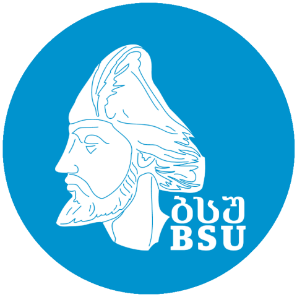 კუზნეცის მრუდი და შემოსავლების უთანაბრობა, ნინო კონცელიძე, ბათუმი, 2018
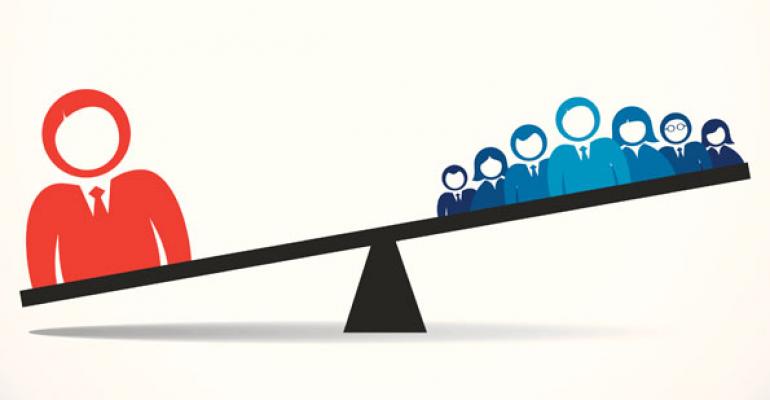 მადლობა ყურადღებისთვის!!!
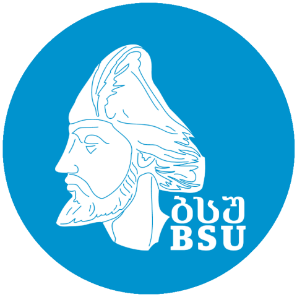 კუზნეცის მრუდი და შემოსავლების უთანაბრობა, ნინო კონცელიძე, ბათუმი, 2018
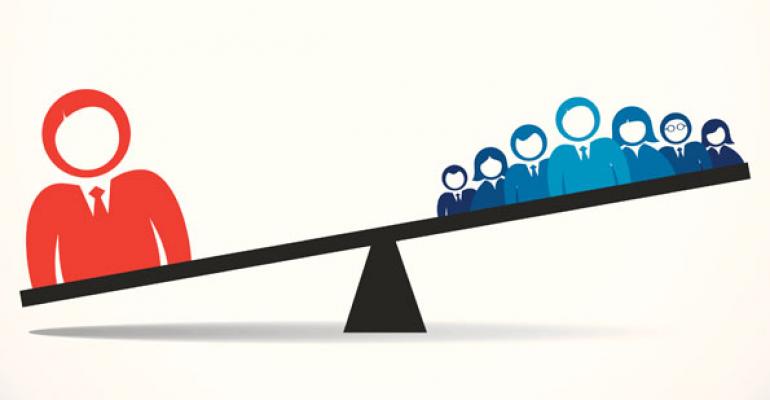 შეკითხვები ???
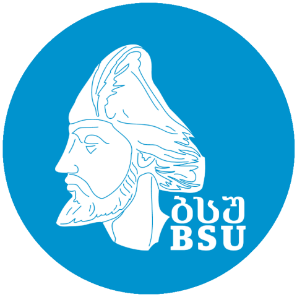 კუზნეცის მრუდი და შემოსავლების უთანაბრობა, ნინო კონცელიძე, ბათუმი, 2018